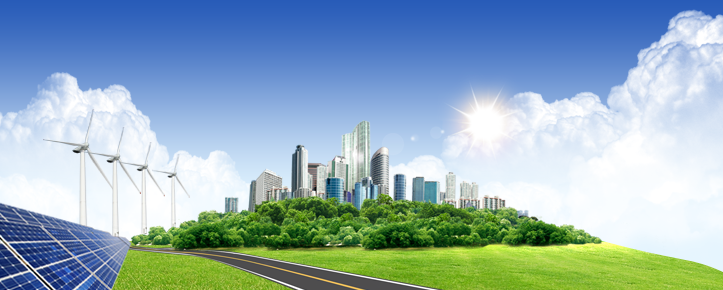 การประชุมวิชาการ
การชี้แจงแนวทางการประเมินผลการปฏิบัติราชการประจำปี   
  ของหน่วยงานสังกัดกรุงเทพมหานคร ประจำปีงบประมาณ พ.ศ. 2563
 มิติที่ 1 ด้านประสิทธิผลตามพันธกิจ



วันที่ 28 สิงหาคม 2562  เวลา 09.00-16.00 น.
ณ โรงแรมปรินซ์ พาเลซ กรุงเทพมหานคร
โดย  ว่าที่ร้อยตรีบุญธรรม หุยประเสริฐ                           			รองผู้อำนวยการสำนักยุทธศาสตร์และประเมินผล                   สำนักยุทธศาสตร์และประเมินผล
2
หัวข้อที่นำเสนอ : มิติที่ 1 ด้านประสิทธิผลตามพันธกิจ
รายละเอียดตัวชี้วัดประจำปีงบประมาณ พ.ศ.2563
 แนวทางการประเมินผล
 การขับเคลื่อนยุทธศาสตร์การพัฒนากรุงเทพมหานคร
 สัดส่วนตัวชี้วัด 
     - สำนัก สำนักงาน ฯ
      - สำนักงานเขต
 การเจรจาตกลงการประเมินผลการปฏิบัติราชการของหน่วยงาน
 เกณฑ์การให้คะแนน
 หลักฐานประกอบการพิจารณาประเมินผล
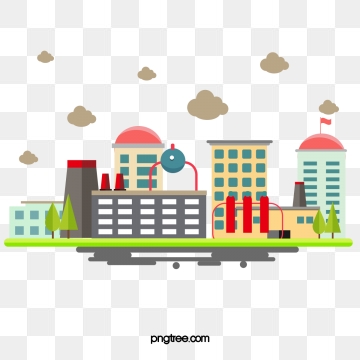 3
1. รายละเอียดตัวชี้วัดประจำปีงบประมาณ พ.ศ. 2563
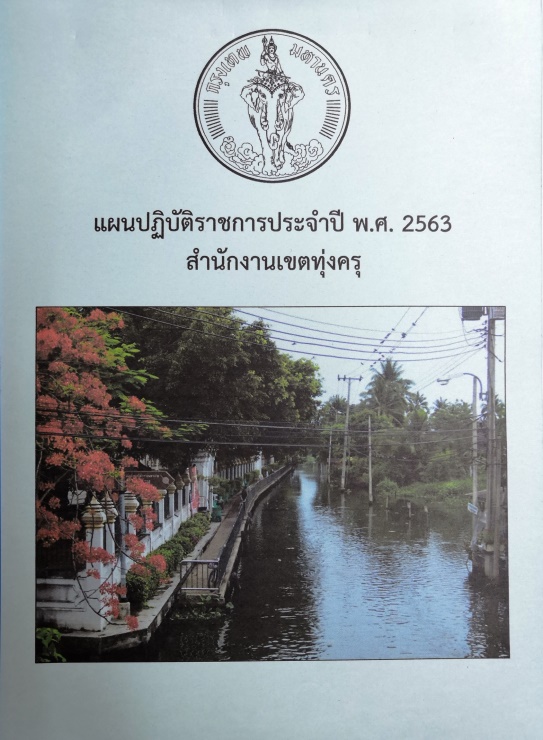 ประเด็นการประเมิน : ผลสำเร็จ   ในการปฏิบัติราชการประจำปีของหน่วยงาน
ชื่อตัวชี้วัด : ร้อยละความสำเร็จ    ของแผนปฏิบัติราชการประจำปี     ของหน่วยงาน
น้ำหนัก : ร้อยละ 60
หน่วยงานผู้ประเมิน : สำนักยุทธศาสตร์และประเมินผล
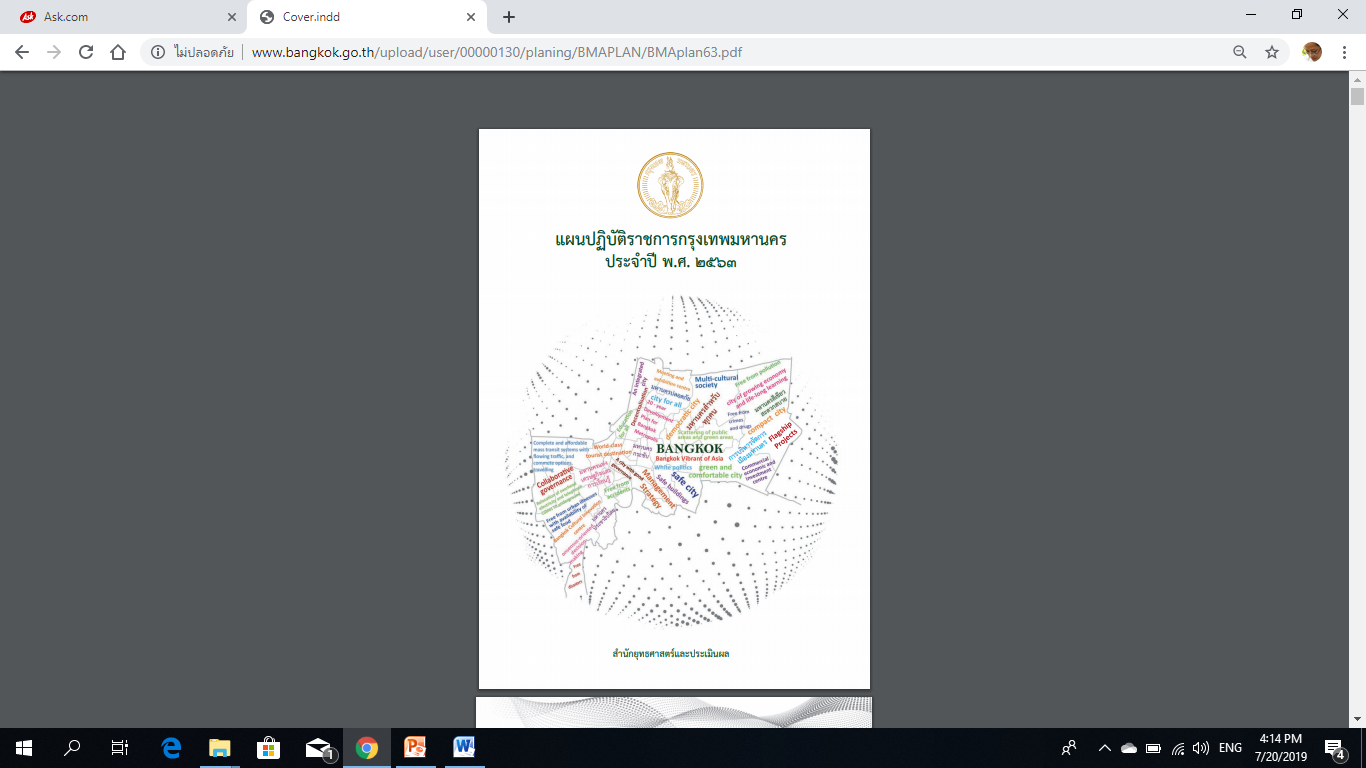 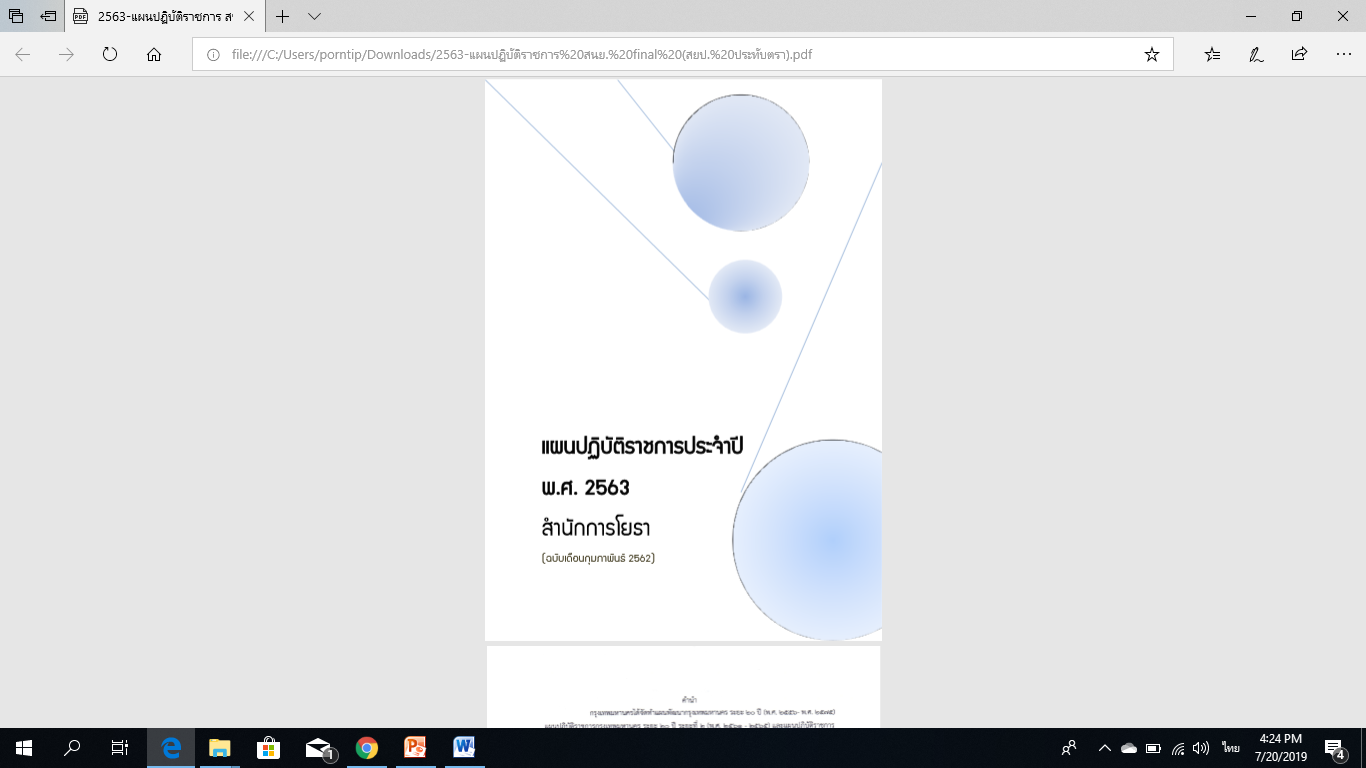 4
2. แนวทางการประเมินผล
การประเมินผลความสำเร็จในการดำเนินงานตามแผนปฏิบัติราชการประจำปีของหน่วยงาน โดยการแปลงแผนปฏิบัติราชการกรุงเทพมหานครประจำปีไปสู่การปฏิบัติ ด้วยการเชื่อมโยง  ตัวชี้วัด           ค่าเป้าหมาย  โครงการ  กิจกรรมที่หน่วยงานรับผิดชอบหรือเกี่ยวข้อง เมื่อดำเนินการแล้วเสร็จต้องสามารถแสดงให้เห็น         ถึงการบรรลุเป้าหมายและสามารถขับเคลื่อนยุทธศาสตร์การพัฒนากรุงเทพมหานครไปสู่ทิศทางที่กำหนดไว้
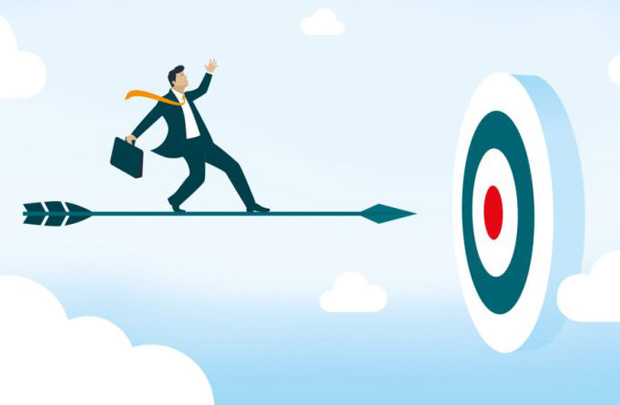 5
3. การขับเคลื่อนยุทธศาสตร์การพัฒนากรุงเทพมหานคร
4.1 คุณภาพน้ำ
4.2 การระบายน้ำ
4.3 การปรับปรุงภูมิทัศน์
4.4 การอนุรักษ์
4.5 การบริหารจัดการน้ำ
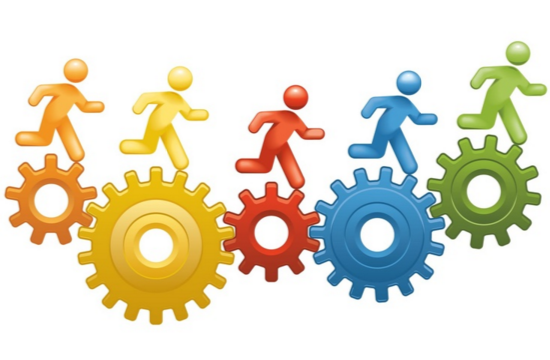 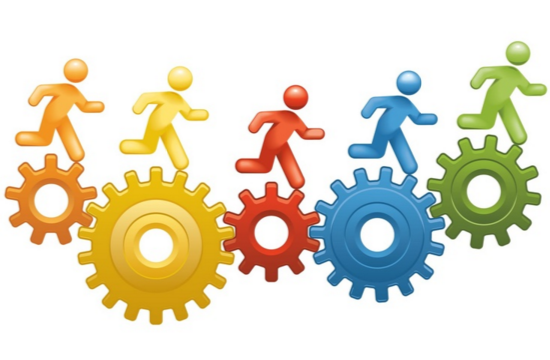 [Speaker Notes: โดยนำ 4 ประเด็นไปแปลงเป็น ตัวชี้วัดได้ 3 กลุ่ม (หน้าถัดไป)]
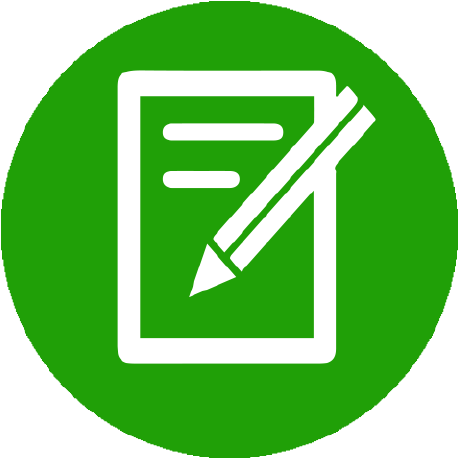 6
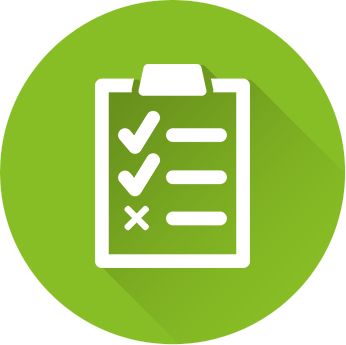 4.1 สัดส่วนตัวชี้วัด
หน่วยงาน
ประเภทตัวชี้วัด
สัดส่วนตัวชี้วัด
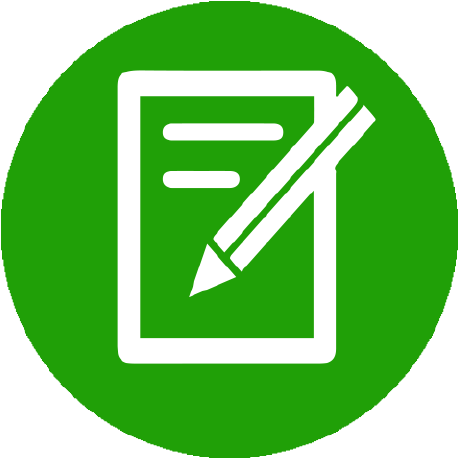 7
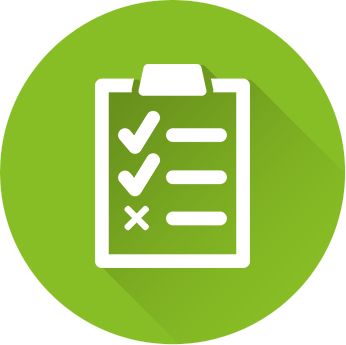 4.2 สัดส่วนตัวชี้วัด
หน่วยงาน
ประเภทตัวชี้วัด
สัดส่วนตัวชี้วัด
8
5. การเจรจาตกลงการประเมินผลการปฏิบัติราชการของหน่วยงาน
คณะกรรมการเจรจาตกลงการประเมินผลการปฏิบัติราชการของหน่วยงานสังกัดกรุงเทพมหานครประจำปี พ.ศ. 2563
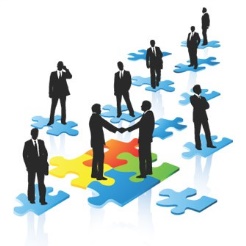 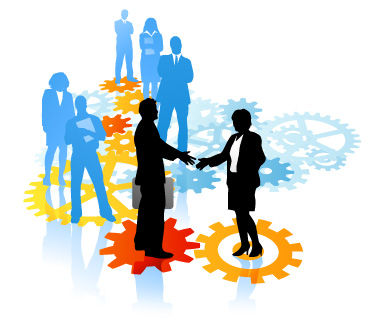 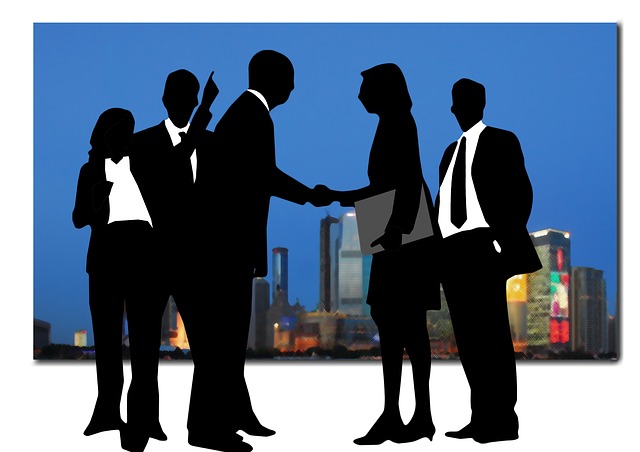 [Speaker Notes: โดยนำ 4 ประเด็นไปแปลงเป็น ตัวชี้วัดได้ 3 กลุ่ม (หน้าถัดไป)]
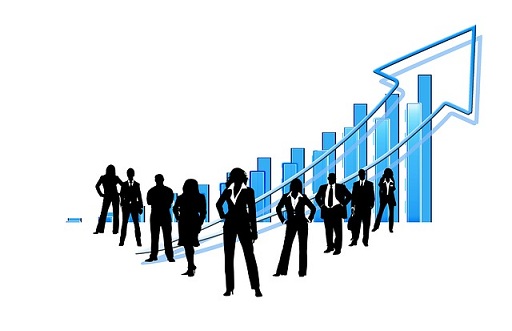 9
6. เกณฑ์การให้คะแนน
10
7.หลักฐานประกอบการพิจารณาประเมินผล
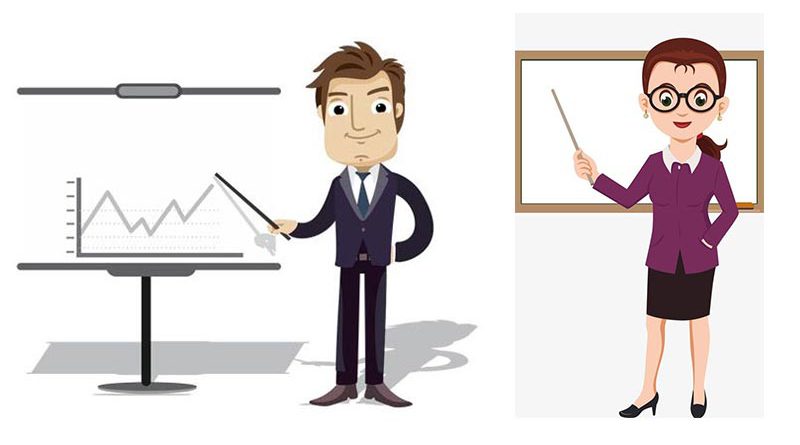 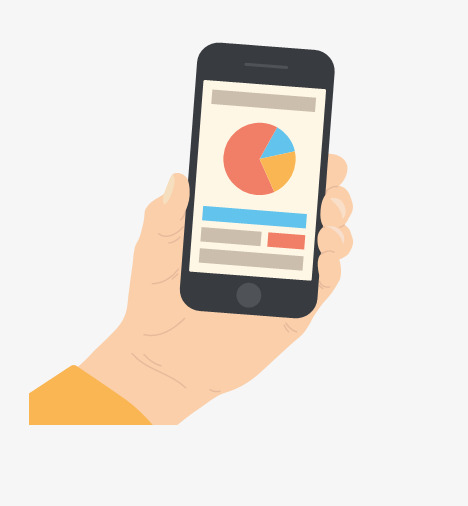 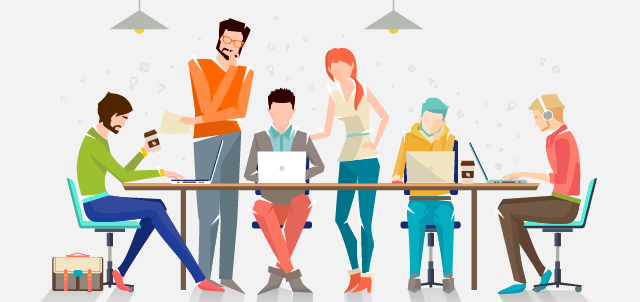 11
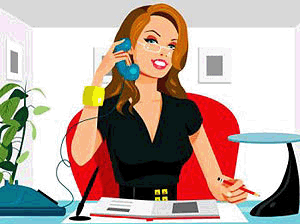 การติดต่อ สอบถาม ประสานงานสำนักยุทธศาสตร์และประเมินผล
12
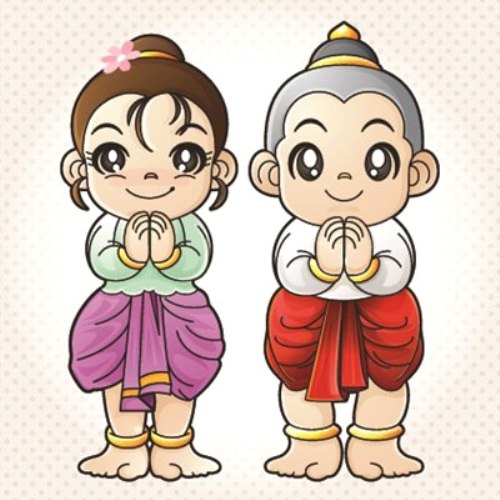 ขอบคุณครับ